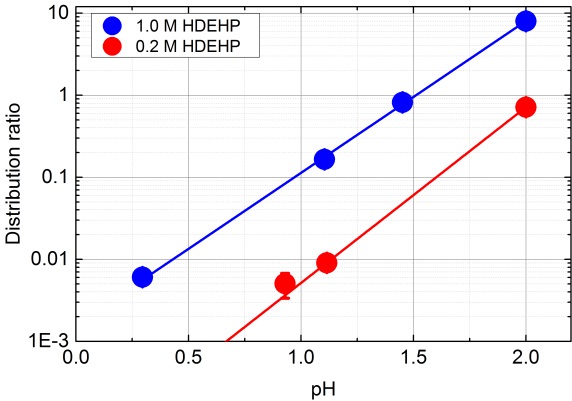 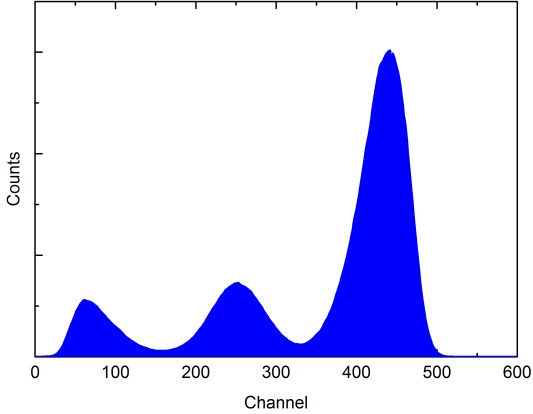 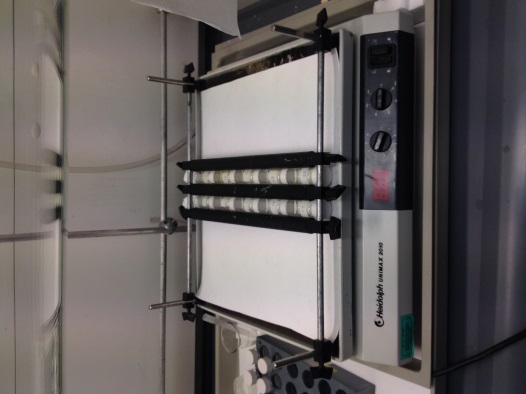 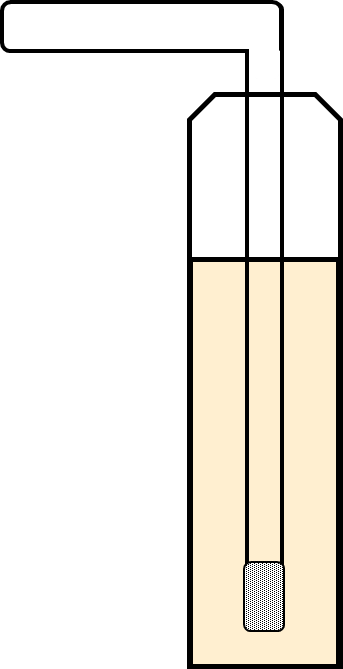 Extraction of cadmium from nitric acid
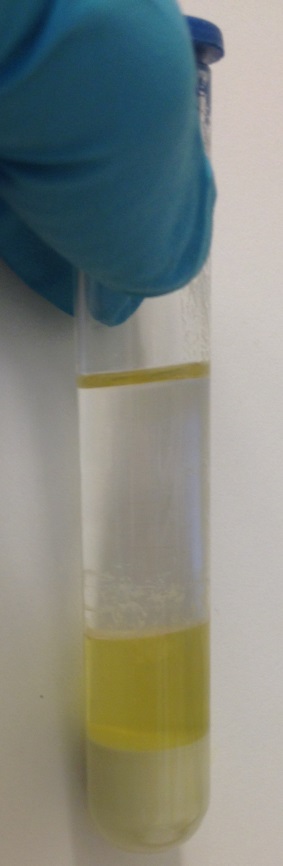 Håvard Kristiansen
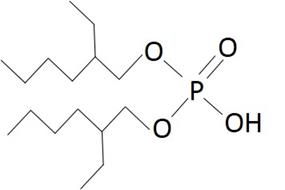 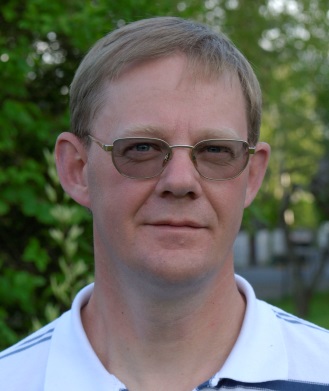 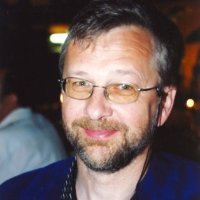 Jon Petter Omtvedt
Dag Eriksen
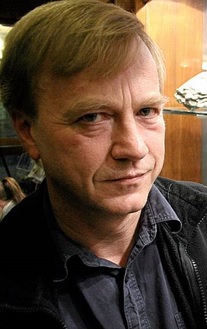 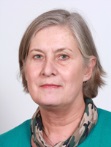 Tom Andersen
Grethe Wibetoe
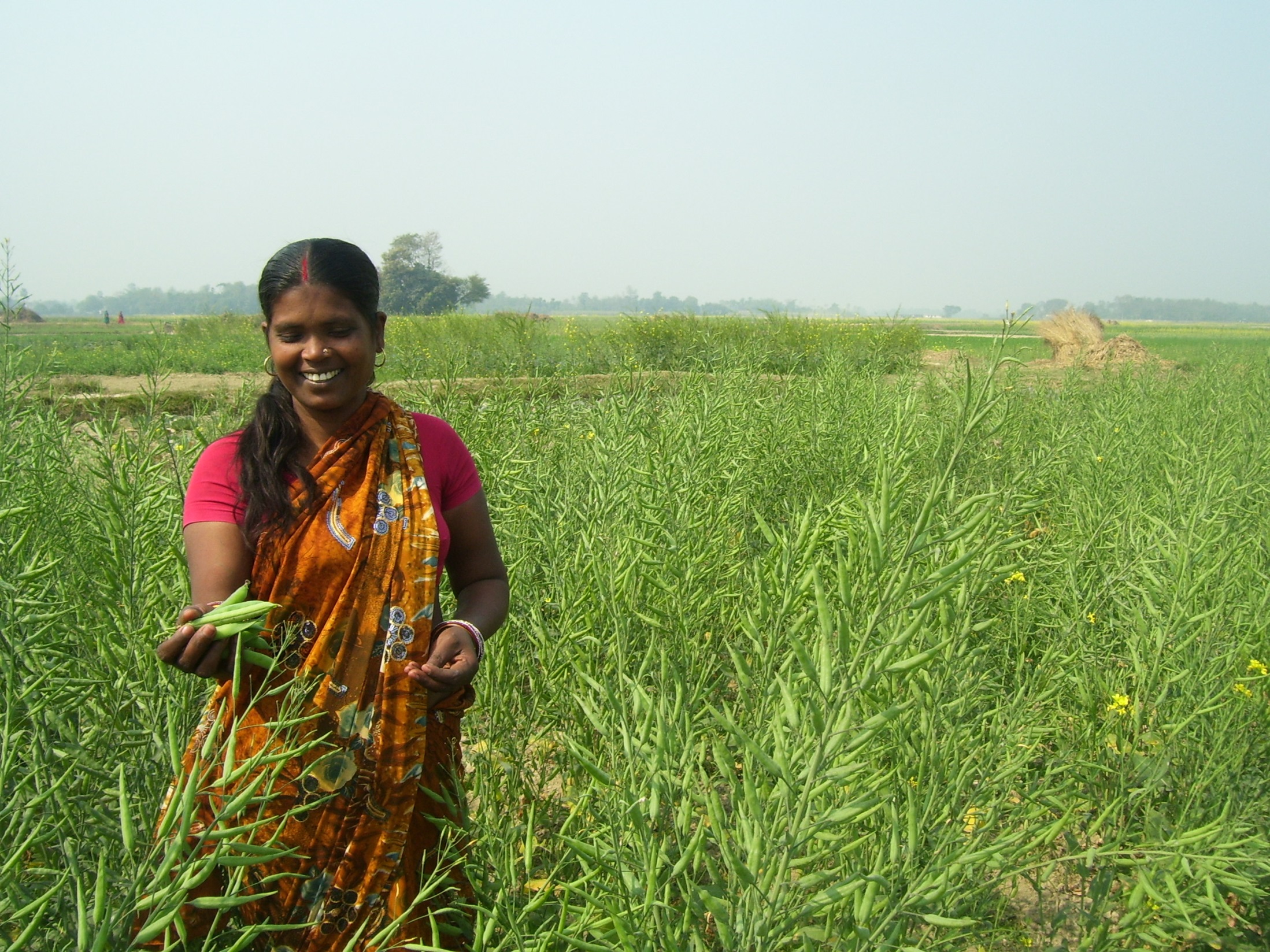 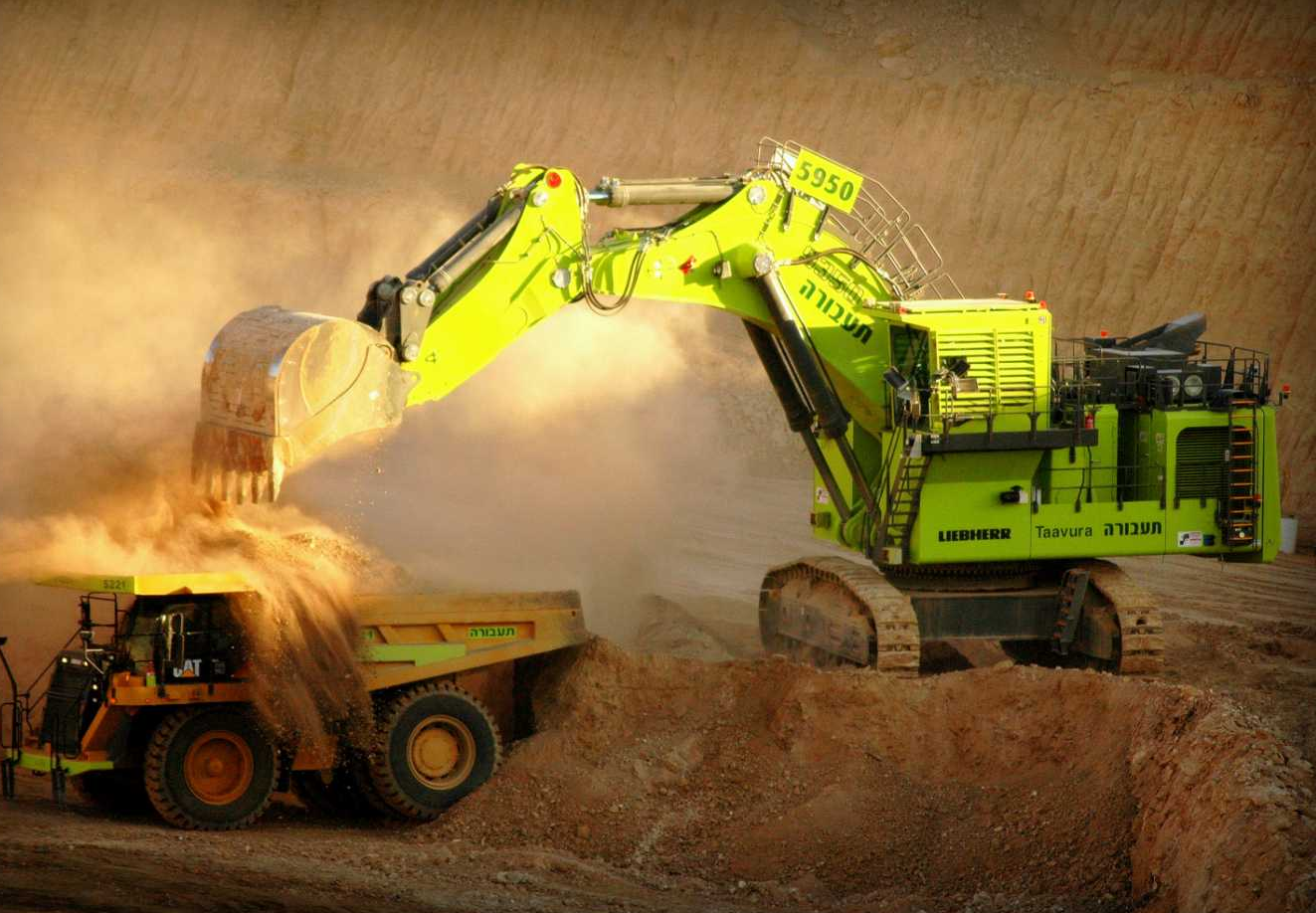 Ca5(PO4)3F
[Speaker Notes: - The raw material for fertilizer is a mineral called apatite. 
Apatite is a non-renewable resource and it can contain a lot of impurities, especially heavy metals such as cadmium. 
So far, the fertilizer industry has been able to selectively extract clean ores of apatite. However, much of the remaining deposits have a lot of cadmium, which one must remove during the production process.]
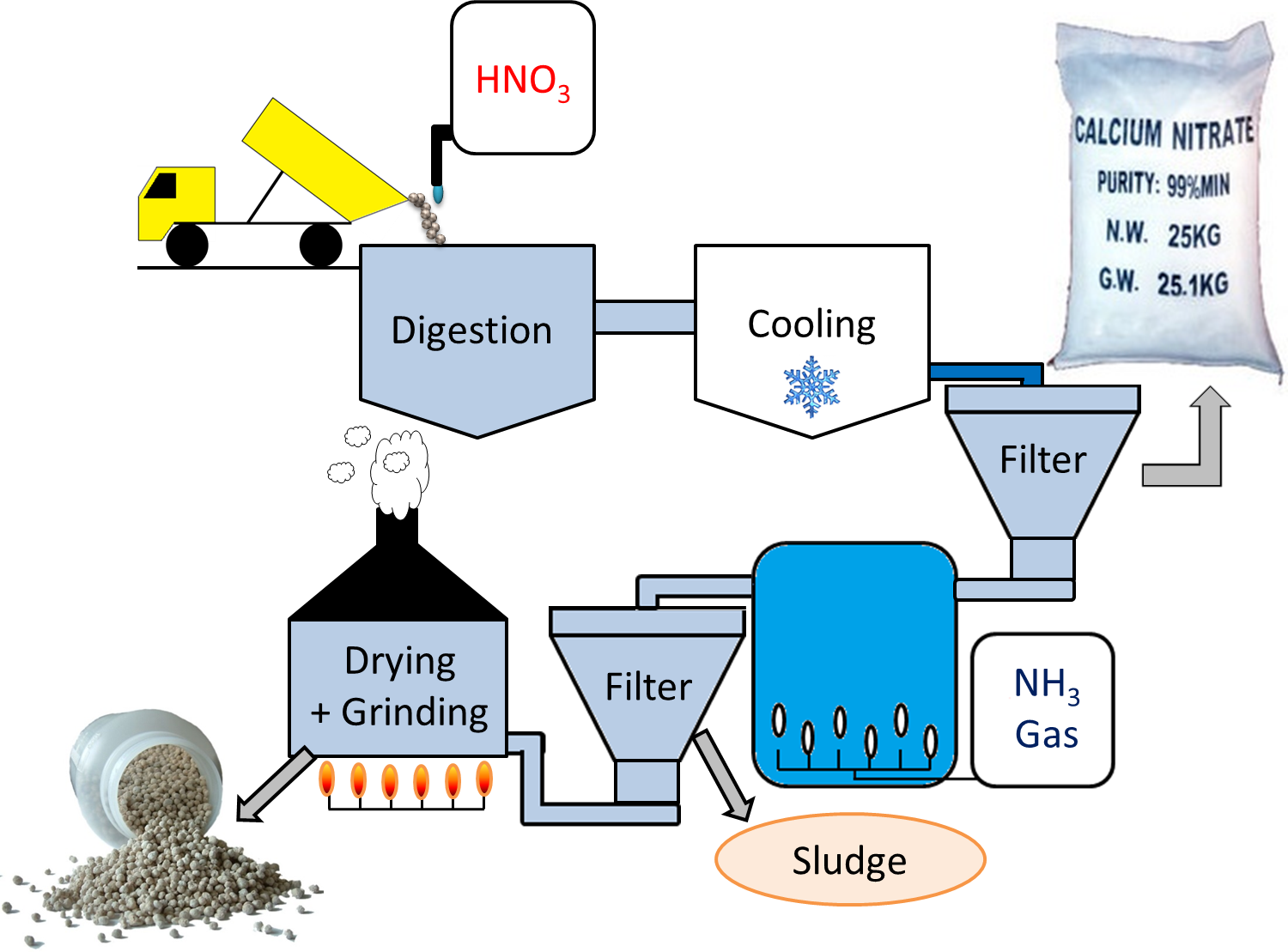 Ca5(PO4)3F
Cd ?
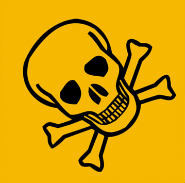 Mother 
liquor
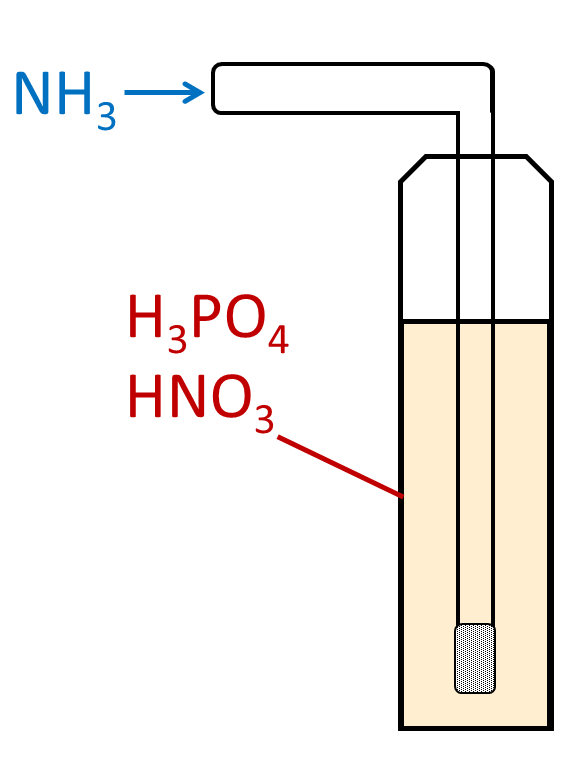 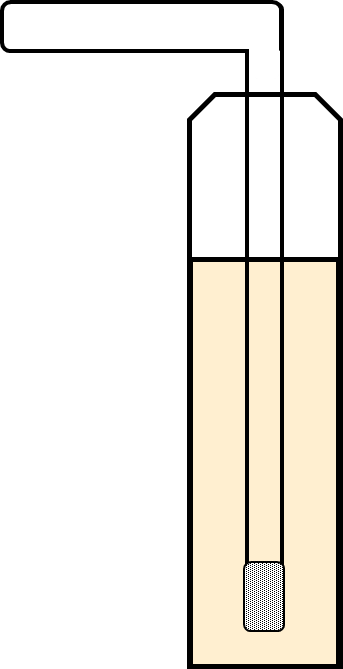 109Cd
NH4+
NO3-
H2PO4-
cCd,løsning
Ca(H2PO4)2
M(H2PO4)n
cCd,utfelling
Solvent extraction
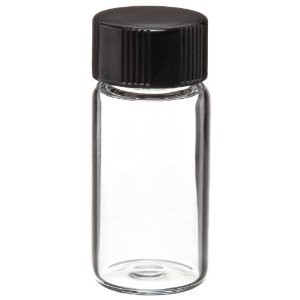 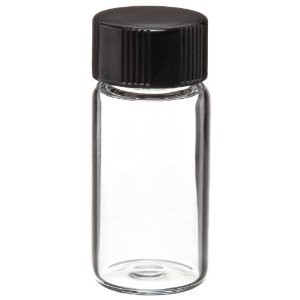 Liquid scintillation counting
Org
Org
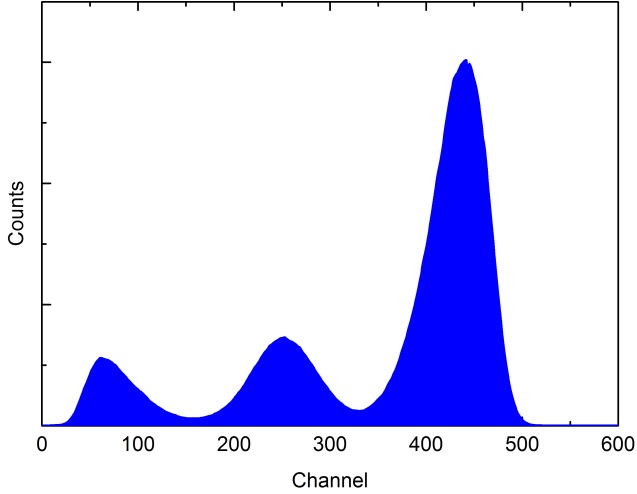 Aq
Aq
1. Shaking
109Cd
2. Centrifuging
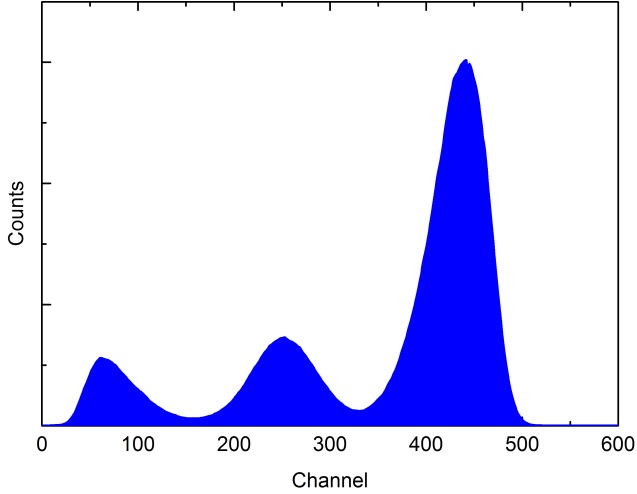 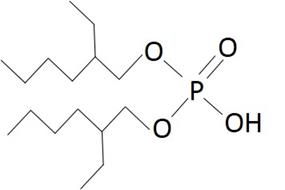 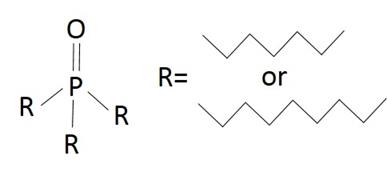 HDEHP
Cyanex 923
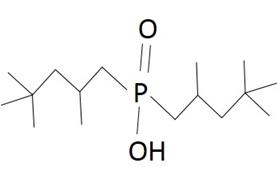 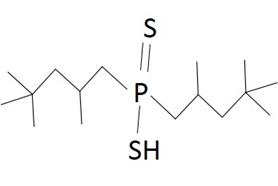 Very effective (>99 % extraction)
Difficult to strip
Oxidized by HNO3
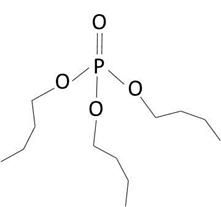 Cyanex 301
Cyanex 272
TBP
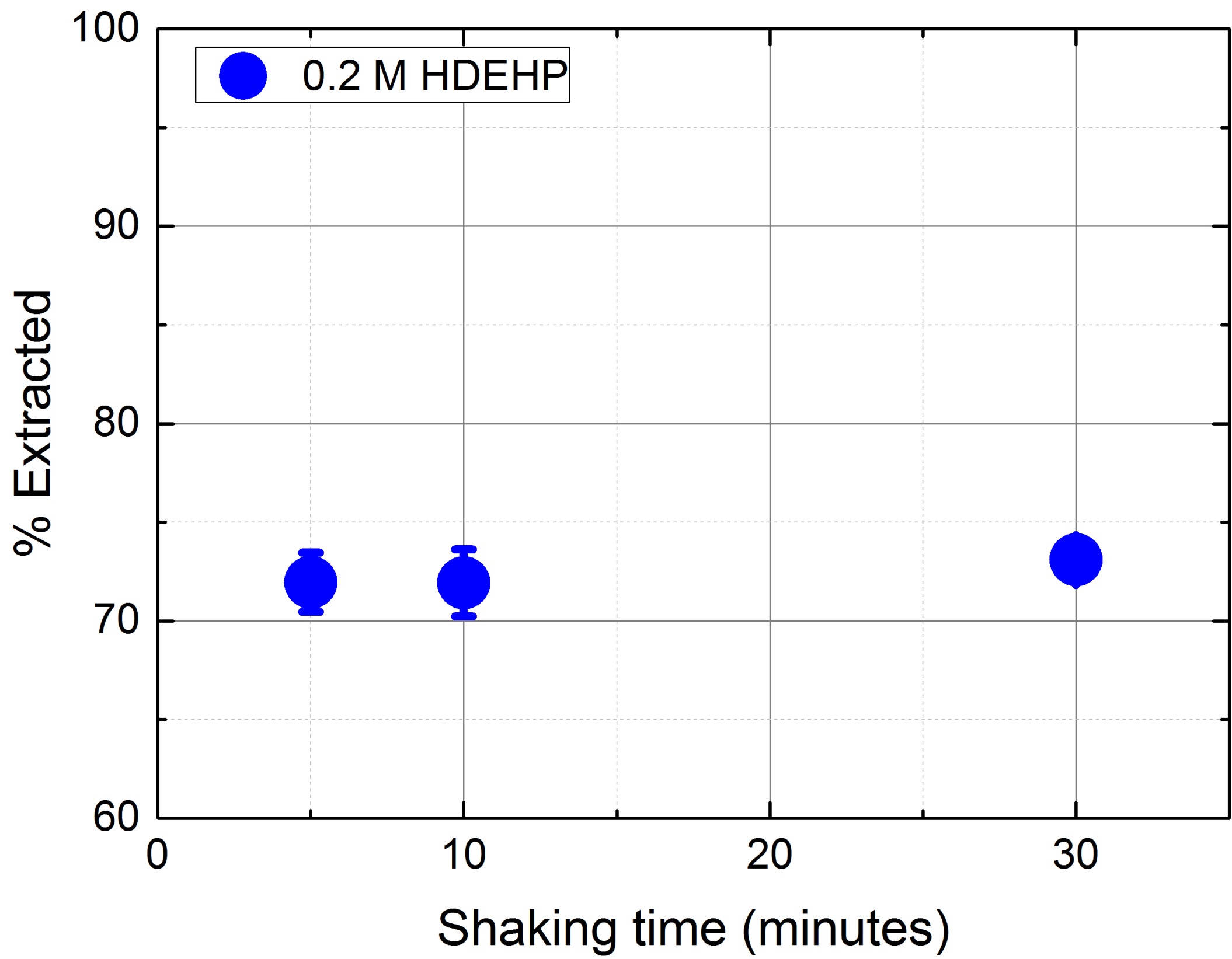 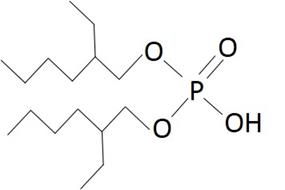 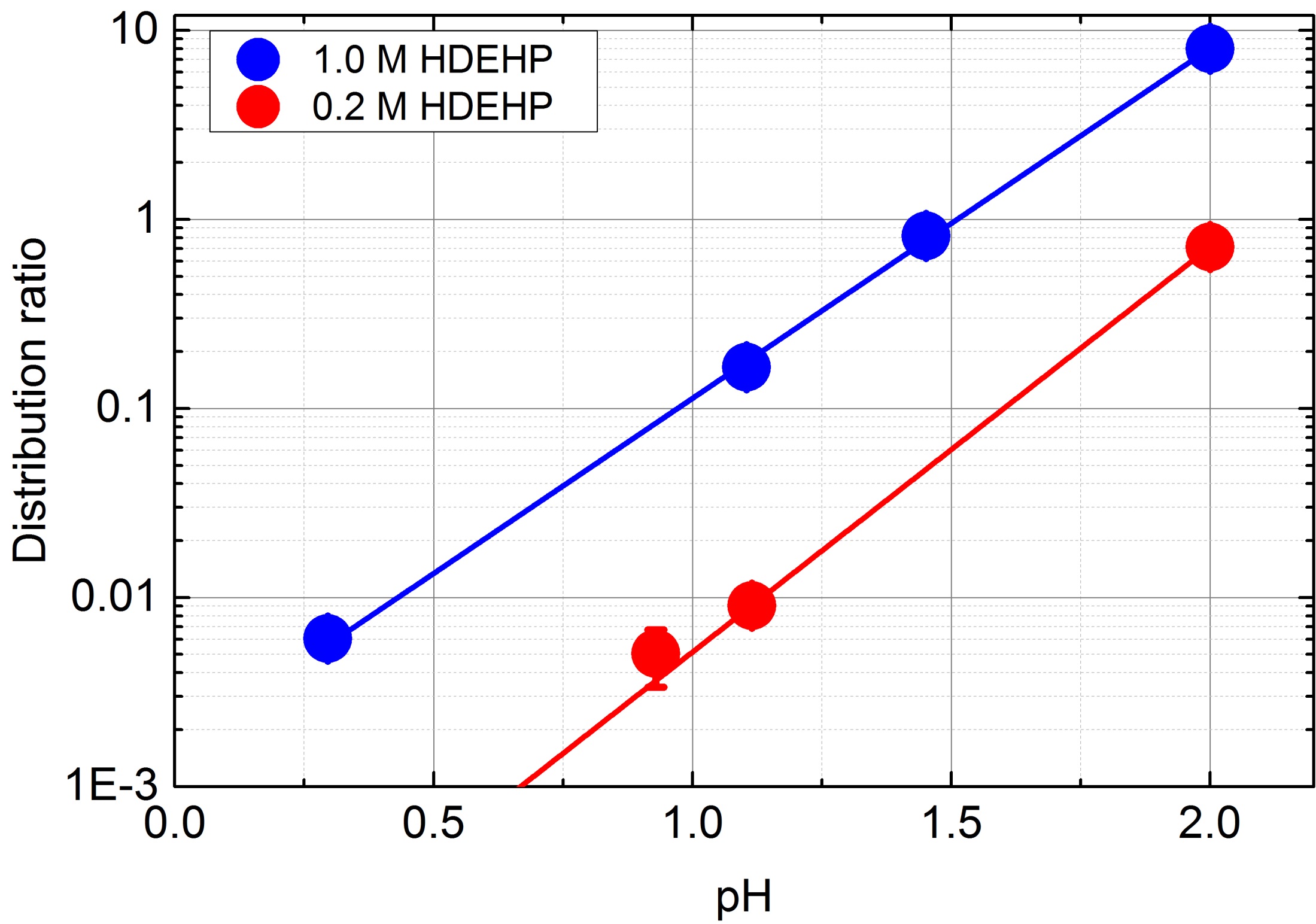 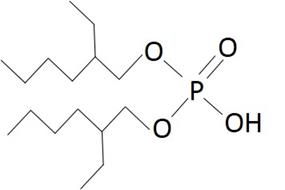 Slope=2
Slope=2
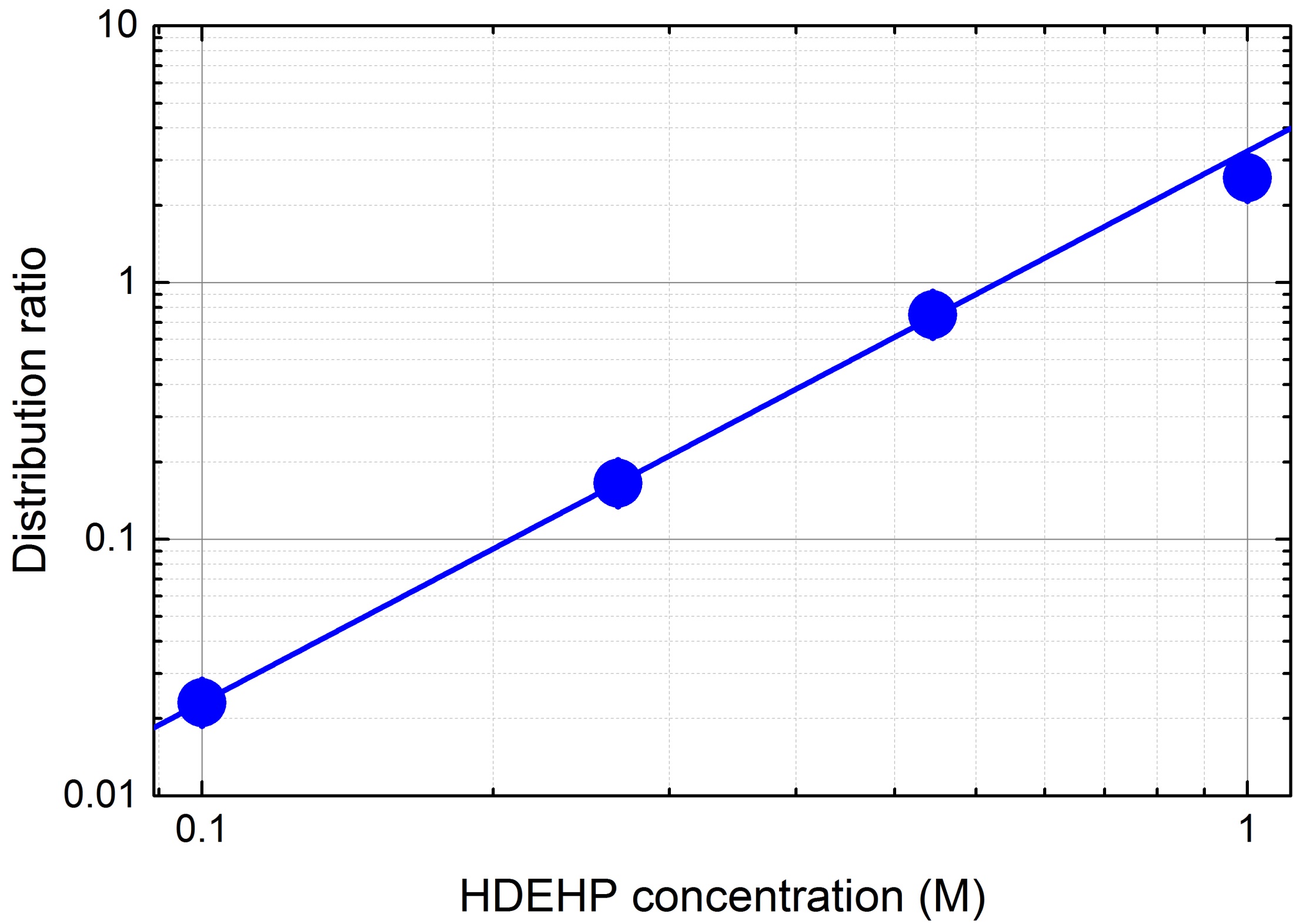 HDEHP
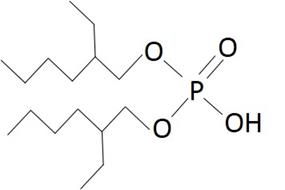 Slope=2
Aqueous phase: 
0.04 M HNO3 and 0.005 M H3PO4
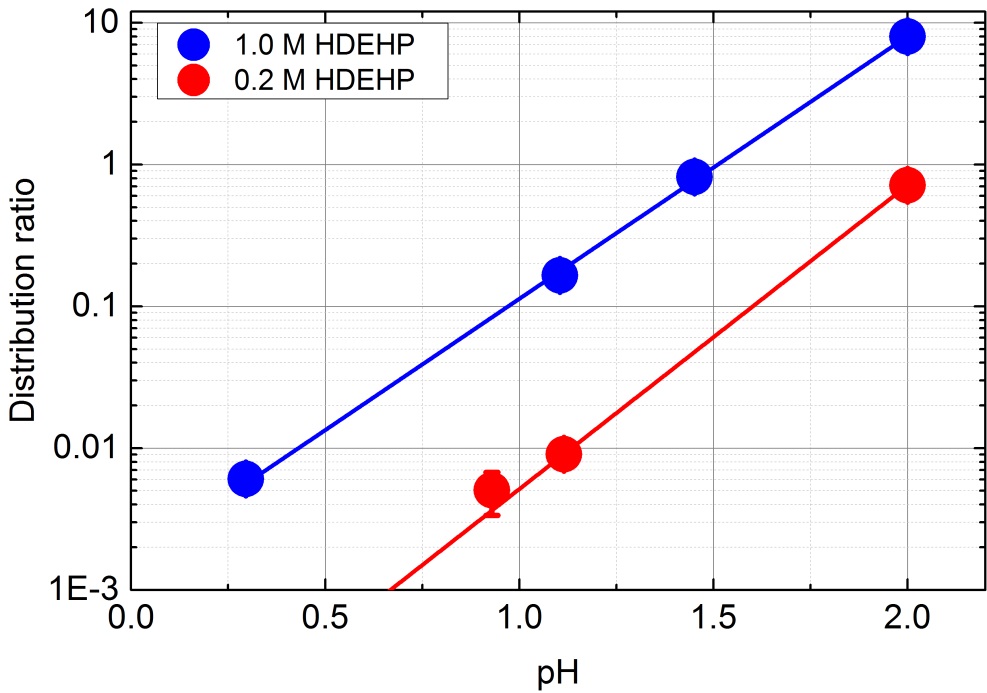 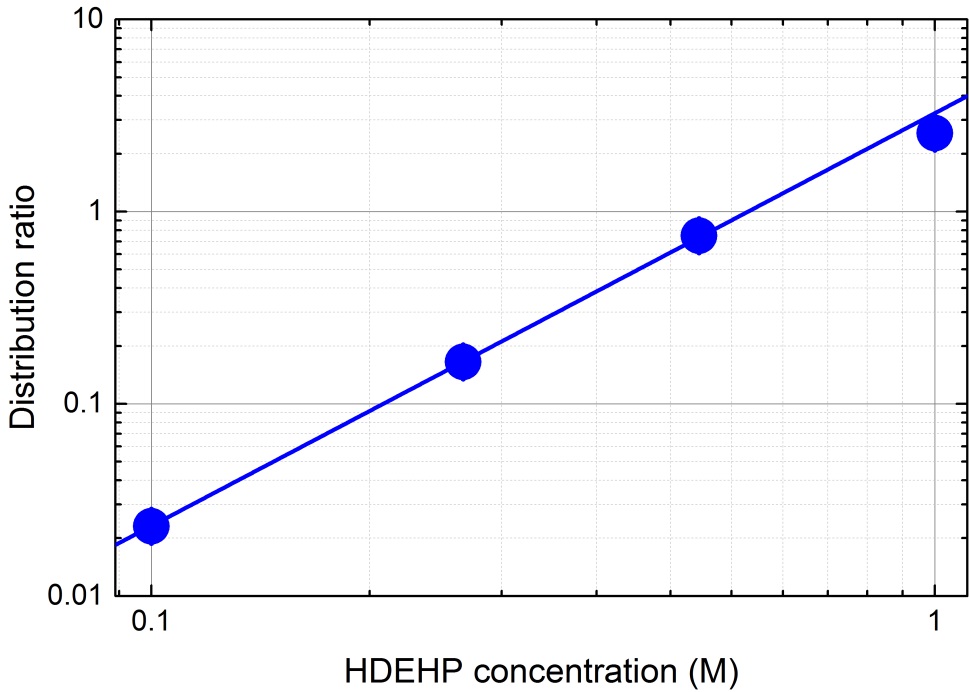 Slope=2
Slope=2
Cd2+ (aq) + 2HA (org)  ⇌ CdA2 (org) +2H+ (aq)
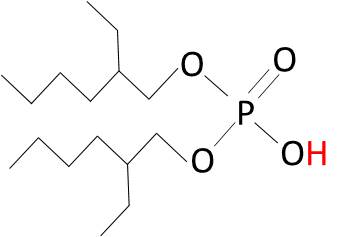 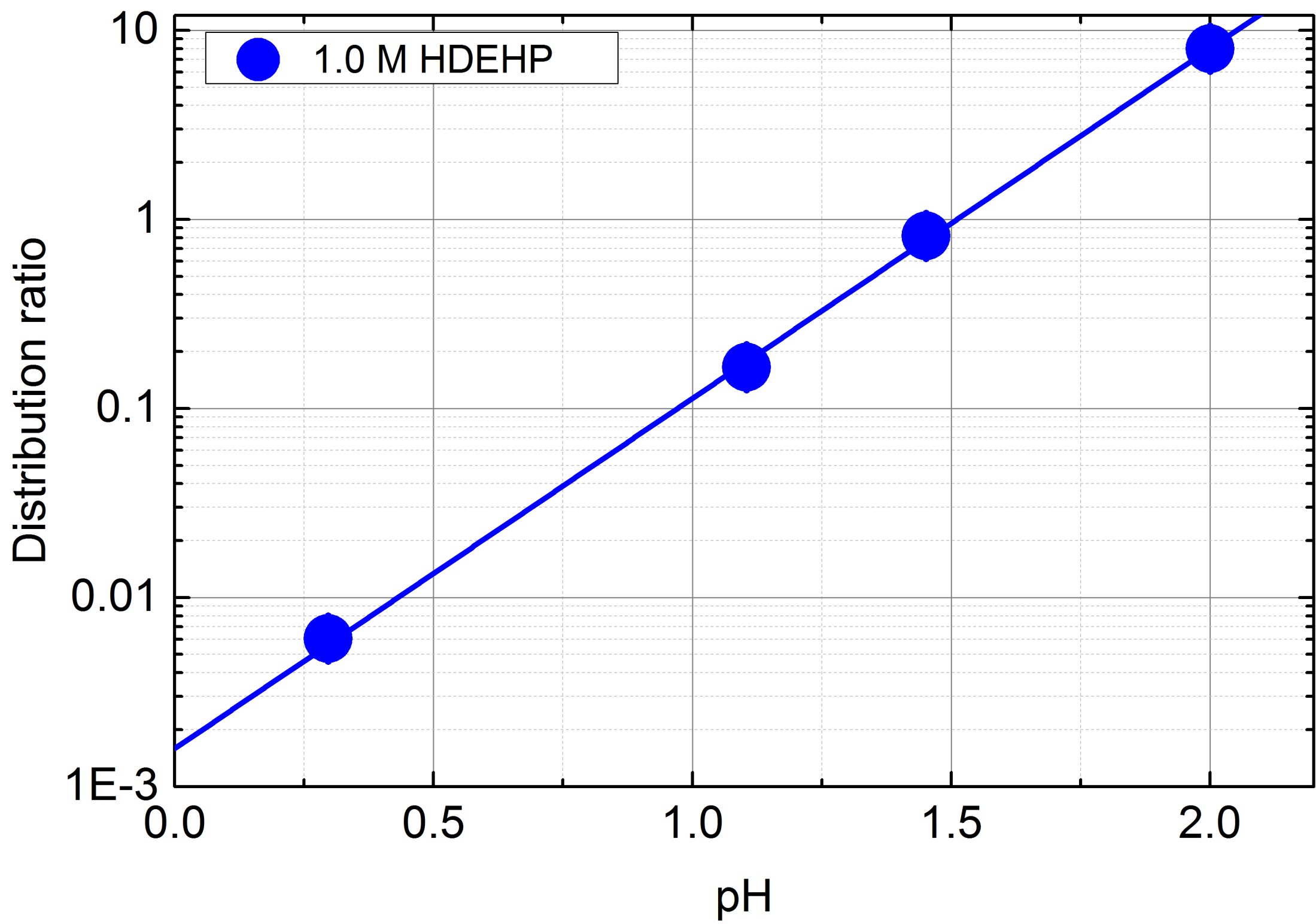 Extraction
Stripping
Refined 
NH4NO 3
Loaded HDEHP
Mother liquor
Solvent extraction
Stripping
1 M
HDEHP
Loaded
HNO3
1 M
HNO3
Separation
(IX column)
Separated metals
Gjenstående spørsmål
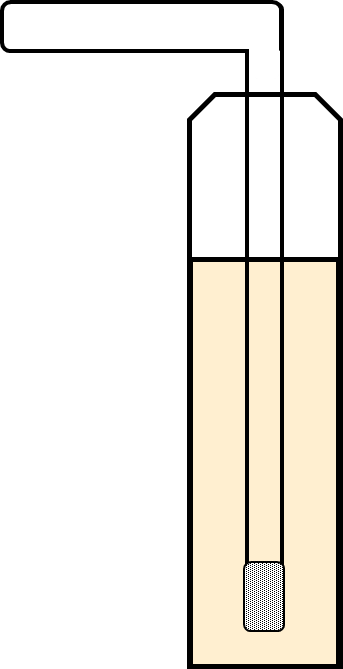 Hvordan binder Cd seg til utfellingen som dannes under nøytralisering?
Gjenstående spørsmål
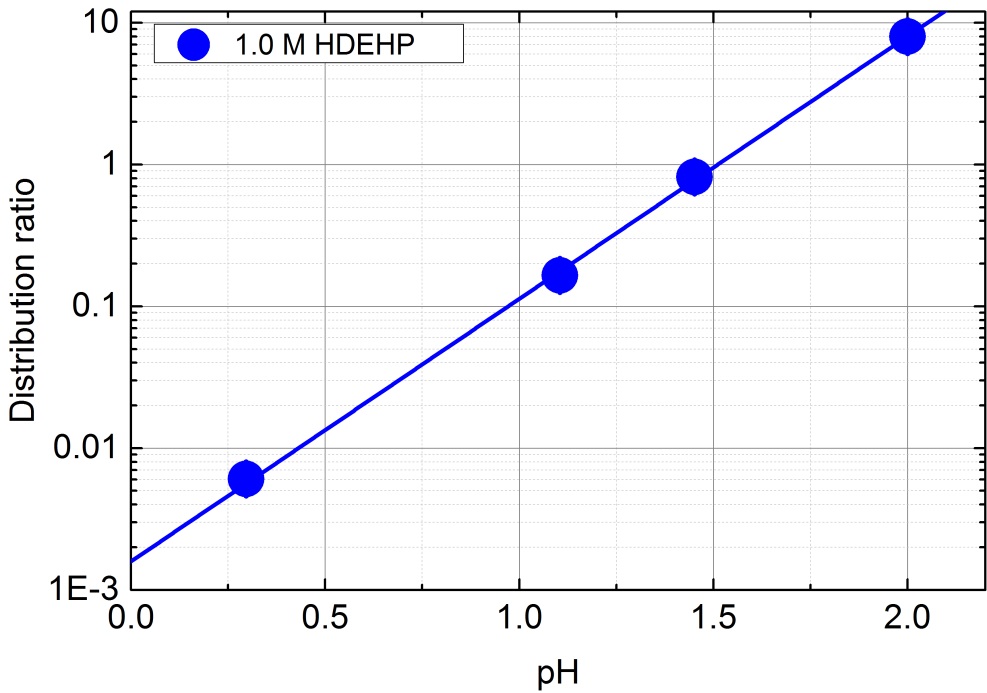 Kan resultatene fra ekstraksjon med syntetisk HNO3 og H3PO4 reproduseres med Yara sin moderlut?
Cd2+ (aq) + 2HA (org)  ⇌ CdA2 (org) +2H+ (aq)
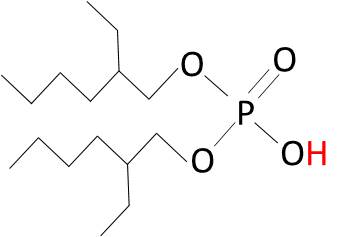 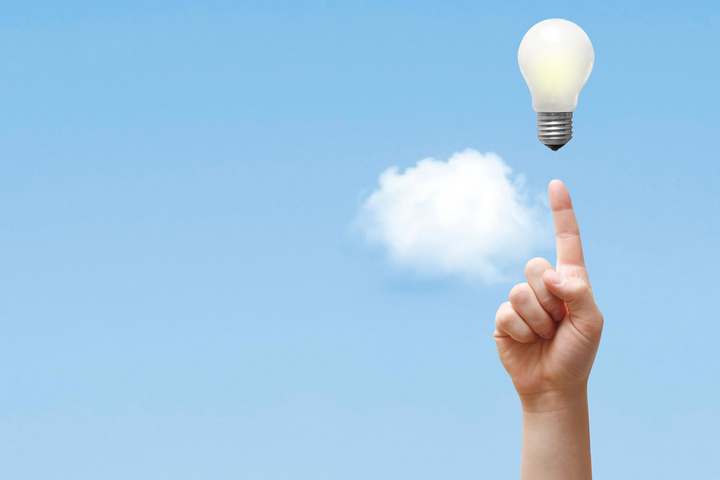 Spørsmål eller forslag?